Ознаки  зростання та спадання функції
ТЕМА. Ознаки зростання і спадання функції.
Усний рахунок (знаходимо похідну функції і тиснемо на картку)
у=х17
у’=17х16
у’=10х4
у=2х5
у=0,1х10
у’=х9
у=2sinx
у’=2cosx
у=x+cosx
у’=1-sinx
у=π
у’=0
ТЕМА. Ознаки зростання і спадання функції.
№1 (на повторення). Розв’язати нерівність:
2)  х2-3х-100;
1)  х2+х-12>0;
х2-3х-10=0;
х2+х-12=0;
х1=-4
х2=3
х1=-2
х2=5
-4
-2
3
5
х
х
хϵ[-2; 5]
хϵ(-; -4)U(3;+)
ТЕМА. Ознаки зростання і спадання функції.
№1 (на повторення). Розв’язати нерівність:
4)  х2-3х+8>0;
3)  6x-х20;
6x-х2=0;
х2-3х+8=0;
0
x(6-х)=0;
6
х
D=(-3)2-4·8=-23, D<0
х1=0
х2=6
Парабола не перетинає вісь Ох
х
хϵ[0; 6]
хϵR
ТЕМА. Ознаки зростання і спадання функції.
№1 (на повторення). Розв’язати нерівність:
5)
х2-5х+4=0;
х2+6х+9≠0;
х=1
х=4
(х+3)2 ≠0;
 х+3 ≠0;
+
+
–
+
х
-3
1
4
хϵ[1;4]
ТЕМА. Ознаки зростання і спадання функції.
№2 (на повторення). Функція визначена на проміжку [-6;5]. Вказати проміжки монотонності функції.
Функція стала на проміжку
хϵ[-6;-2]
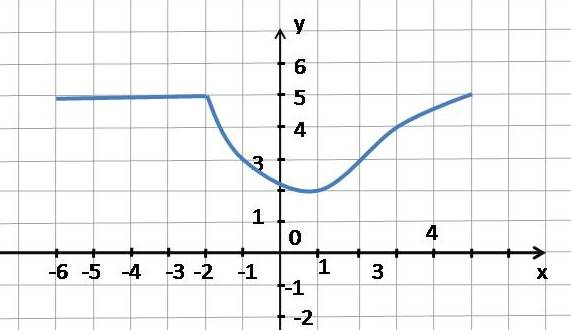 Функція зростає на проміжку
хϵ[1;5]
Функція спадає на проміжку
хϵ[-2;1]
ТЕМА. Ознаки зростання і спадання функції.
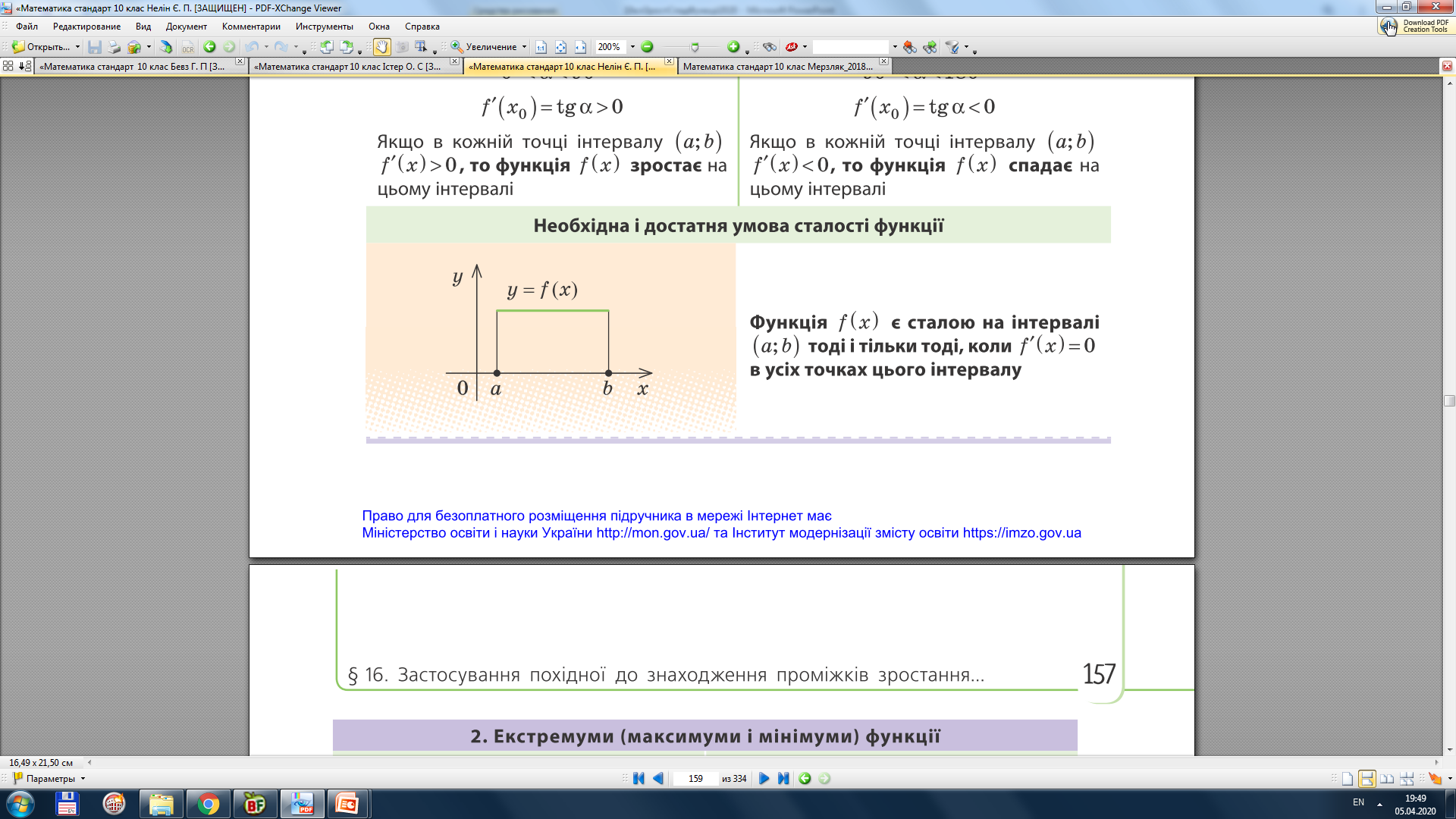 Якщо похідна функції в кожній точці деякого проміжку додатна, то функція на цьому проміжку зростає.
Якщо похідна функції в кожній точці деякого проміжку від’ємна, то функція на цьому проміжку спадає.
ТЕМА. Ознаки зростання і спадання функції.
Критичними точками функції     називають внутрішні точки області визначення функції, у яких похідна не існує або дорівнює нулю.
Дослідження функції f(x) на зростання /спадання:
1) знайти область визначення функції  D(f);
2) знайти похідну функції  f’(x);
3) знайти критичні точки функції;
4) поділити критичними точками область визначення функції на проміжки та з’ясувати знак похідної на кожному з них;
5) вказати проміжки монотонності (зростання/спадання) функції.
ТЕМА. Ознаки зростання і спадання функції.
№3. Вказати проміжки монотонності функції:
1)  f(x)= х3-3х2+2;
D(f)=R;
f’(x)= 3х2-6х;
f’(x)= 0;
3х2-6х=0;
3х(x-2)=0;
х=0, x=2 – критичні точки;
+
–
+
2
х
0
Функція зростає на проміжку хϵ(-;0]U[2;+)
Функція спадає на проміжку хϵ[0;2]
ТЕМА. Ознаки зростання і спадання функції.
№3. Вказати проміжки монотонності функції:
2)  y= 3х5-5х3+1;
D(y)=R;
y’= 15х4-15х2;
y’= 0;
15х4-15х2 =0;
15х2(x2-1)=0;
х=0, x=1; x=-1 – критичні точки;
+
–
–
+
х
-1
0
1
Функція зростає на проміжку хϵ(-;-1]U[1;+)
Функція спадає на проміжку хϵ[-1;1]
ТЕМА. Ознаки зростання і спадання функції.
№3. Вказати проміжки монотонності функції:
3)
D(f): x≠0;
хϵ(-;0)U(0;+)
х=4, x=-4; x≠0 – критичні точки;
+
–
–
+
х
-4
0
4
Функція зростає на проміжку хϵ(-;-4]U[4;+)
Функція спадає на проміжку хϵ[-4;0)U(0;4]
ТЕМА. Ознаки зростання і спадання функції.
№3. Вказати проміжки монотонності функції:
5)
D(f): x≠2;
хϵ(-;2)U(2;+)
Якщо похідна додатна, то функція зростає на всій області визначення хϵ(-;2)U(2;+)
ТЕМА. Ознаки зростання і спадання функції.
№4. На мал. зображено графік похідної деякої функції f(x), диференційованої на всій множині дійсних чисел. Вказати проміжки монотонності функції f(x).
Якщо похідна додатна на проміжку, то функція зростає на ньому  хϵ[-3;2]
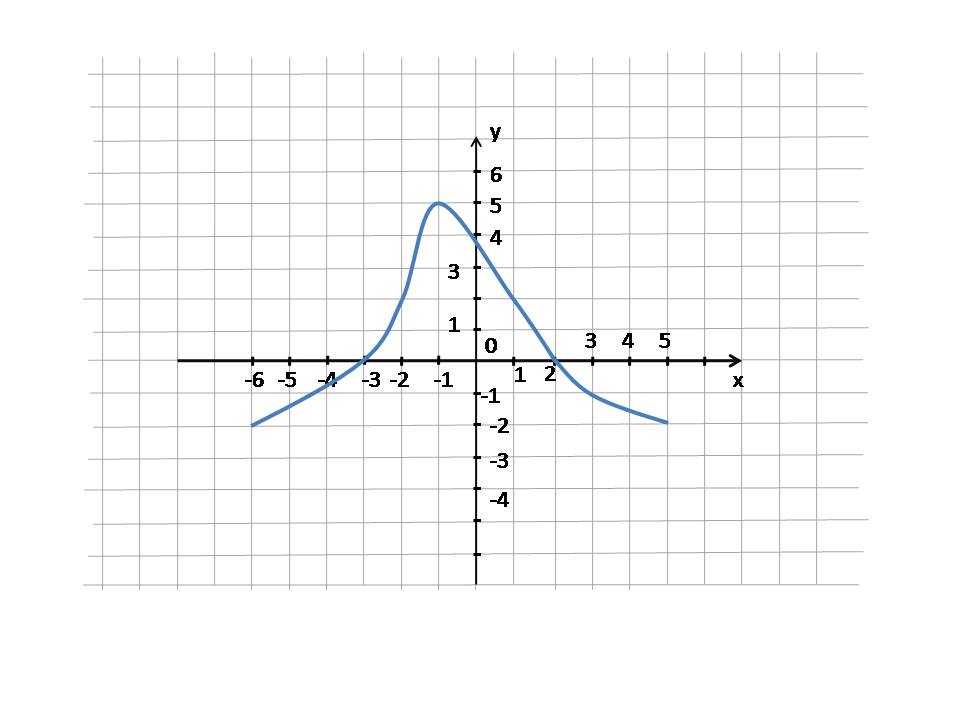 +
Якщо похідна від’ємна на проміжку, то функція спадає на ньому  хϵ(-;-3]U[2;+)
-
-
Дякую за увагу!!!